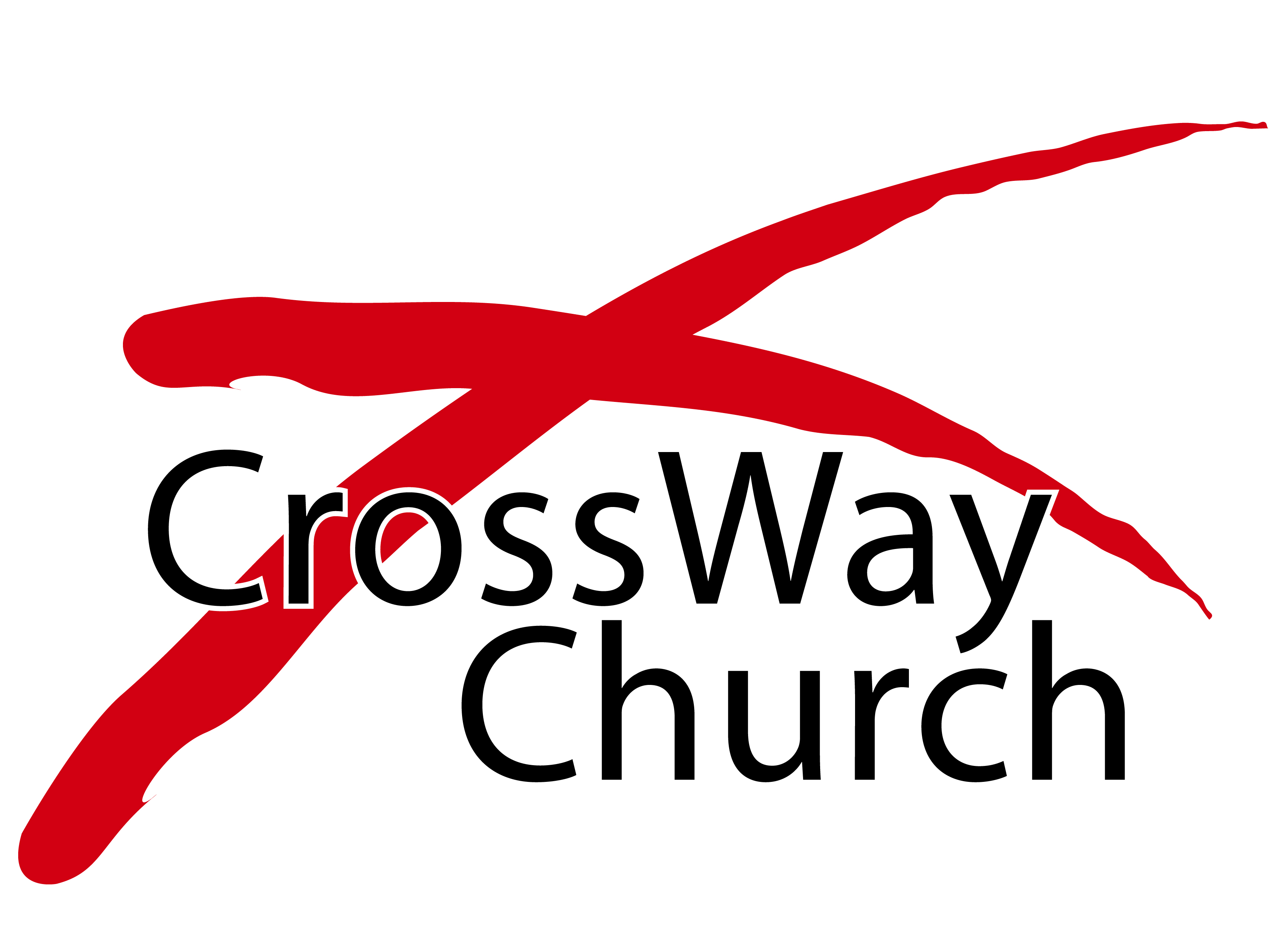 Thinking Rightly about Priorities
Thinking Rightly Series [2]
John 1:19-39
© July 12, 2015
Pastor Paul K. Kim
A QUESTION ON FIRST THING/ULTIMATE PRIORITY
The two disciples of John the Baptist (v. 35)
John the Baptist was a radical man of God. Jesus said of him, “Among those born of women there has not arisen anyone greater than John” (Matt 11:1).
So, these two were also radical, spiritually sharp people.

Jesus’ question: “What are you SEEKING?” (v. 38)
This was a question on their priorities/drive/passion
What drives you? What is your ultimate priority? “What are you after?” [MSG]
JESUS’ OWN ANSWER ON WHAT TO SEEK AS THE FIRST THING
* Seek THIS first: “But SEEK FIRST the kingdom of God and his righteousness, and all these things will be added to you” (Matt. 6:33)

"The Kingdom of God": God’s SOVEREIGN REIGN
Kingship = reign/rule of a sovereignty king
Jesus’ prayer reflects his priority: “You kingdom come on earth as it is in heaven” (Matt. 6:10).

"His Righteousness": The manifestation of God’s WILL
Outcome of God’s sovereign reign.
Practical life of God’s will under his sovereign reign
WHAT DOES IT REALLY MEAN TO SEEK FIRST GOD’S REIGN AND WILL?
1)    To put God first means to WILL ONE THING. 

6 But let him ask in faith, with no doubting, for the one who doubts is like a wave of the sea that is driven and tossed by the wind. 7 For that person must not suppose that he will receive anything from the Lord; 8 he is a double-minded man, unstable in all his ways.
James 1:6-8

It is to have single-mindedness: “Purity of heart is to will one thing.” – Soren Kierkegaard 
A double-minded person cannot seek one thing; hence, seeking God first becomes a mere rhetoric not a reality.  
This requires us to get rid of ALL BARRIERS to will one thing.
FOUR COMMON BARRIERS TO SINGLE-MINDNESS
Compartmentalization: God is a mere a part not the whole—a means to a good life, not end in life.

Indecision: We will the Good but we also do not will the Good. “I was neither wholly willing nor wholly unwilling.” – St. Augustine

Good Things: The enemy of the BEST THING is not bad things but good things.

Self-Rationalization: We mistakenly think that God IS our top priority. We want what God wills for us, but we also want something else. So, we rationalize our double-mindedness.
WHAT DOES IT REALLY MEAN TO SEEK FIRST GOD’S REIGN AND WILL?
2)    To put God first means to SEEK WHAT GOD DESIRES AS “THE FIRST THING”. 

33 But seek first the kingdom of God and his righteousness, and all these things will be added to you.Matthew 6:33
WHAT DOES IT REALLY MEAN TO SEEK FIRST GOD’S REIGN AND WILL?
2)    To put God first means to SEEK WHAT GOD DESIRES AS “THE FIRST THING”. 

16 But I say, walk by the Spirit, and you will not gratify the desires of the flesh. 17 For the desires of the flesh are against the Spirit, and the desires of the Spirit are against the flesh, for these are opposed to each other, to keep you from doing the things you want to do. 
Galatians 5:16-17

Second Things: the conventional good of the temporal/man-centered outcome [= what people desire for our own good].  
First things: the true good of the eternal/God-centered outcome [= what does God desires for our own good].
WHAT DOES IT REALLY MEAN TO SEEK FIRST GOD’S REIGN AND WILL?
3)    To put God first means to SEEK GOD AS THE CHIEF END IN LIFE NOT AS A MEANS TO AN END. 

 31 So, whether you eat or drink, or whatever you do, do all to the glory of God.1 Corinthians 10:31
WHAT DOES IT REALLY MEAN TO SEEK FIRST GOD’S REIGN AND WILL?
3)    To put God first means to SEEK GOD AS THE CHIEF END IN LIFE NOT AS A MEANS TO AN END. 

 1 O God, you are my God; earnestly I seek you; my soul thirsts for you; my flesh faints for you, as in a dry and weary land where there is no water. 2 So I have looked upon you in the sanctuary, beholding your power and glory.3 Because your steadfast love is better than life, my lips will praise you.
Psalm 63:1-3

Self-delusion: We can seek God first in order to seek SELF as our chief end—this is a subtle way of deluding ourselves. 
Kingdom of SELF vs. Kingdom of GOD: One has decrease in order for the other to increase.
Absolutely Different from the World
The glory of the gospel is that when the Church is absolutely different from the world, she invariably attracts it. It is then that the world is made to listen to her message, though it may hate it at first. That is how revival comes. That must also be true of us as individuals. It should not be our ambition to be as much like everybody else as we can, though we happen to be Christian, but rather to be as different from everybody who is not a Christian as we can possibly be. Our ambition should be to be like Christ, the more like Him the better, and the more like Him we become, the more we shall be unlike everybody who is not a Christian.
― Martyn Lloyd-Jones
THREE PRACTICAL QUESTIONS FOR OUR EVERYDAY LIFE
In what ways are you convinced more of your need to make a commitment to will one thing—the will of God? What will you do about your barriers?

What is your first step toward seeking “God-centeredness” first in all things?

What do you need to surrender and let go of today?
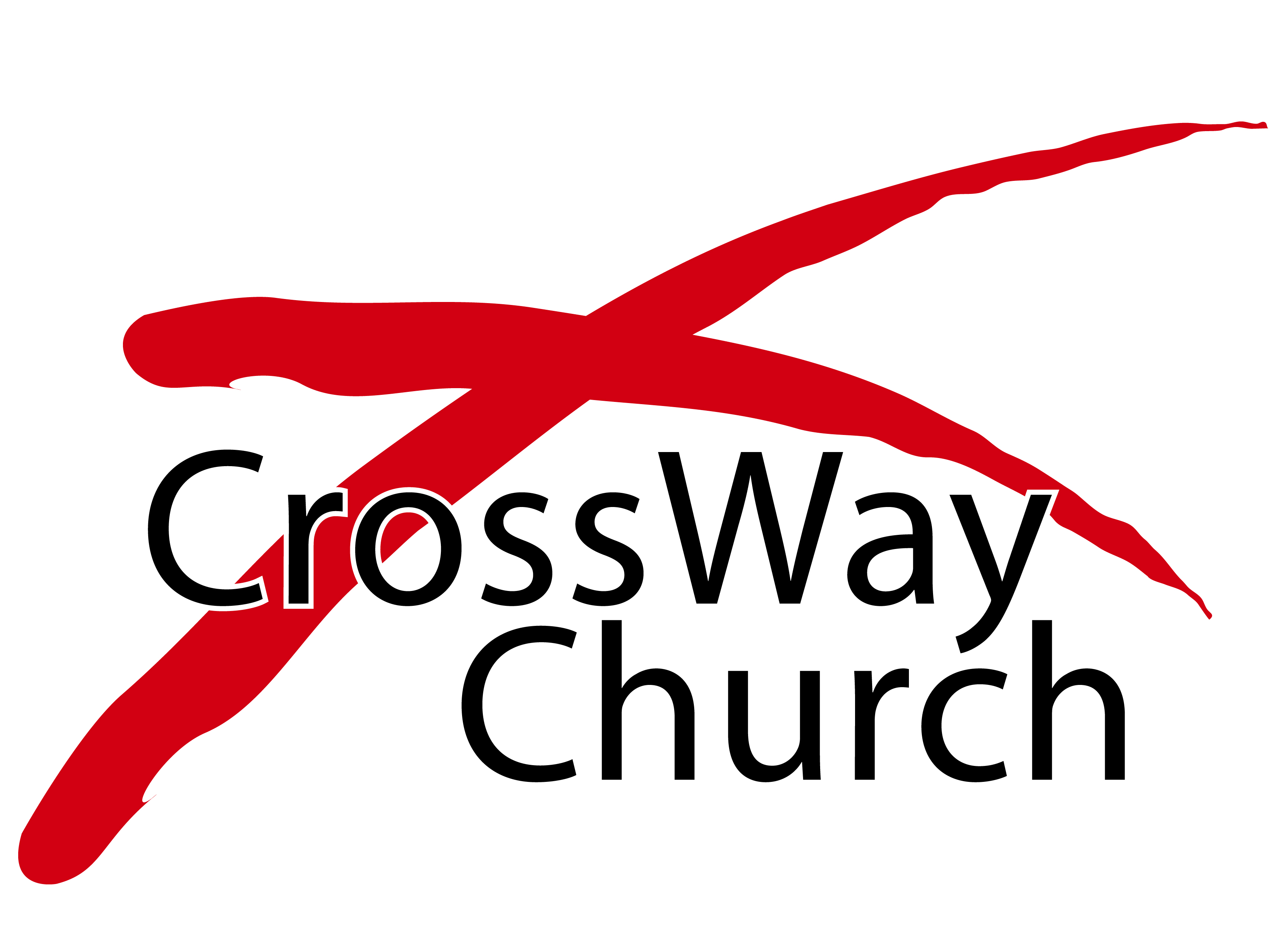